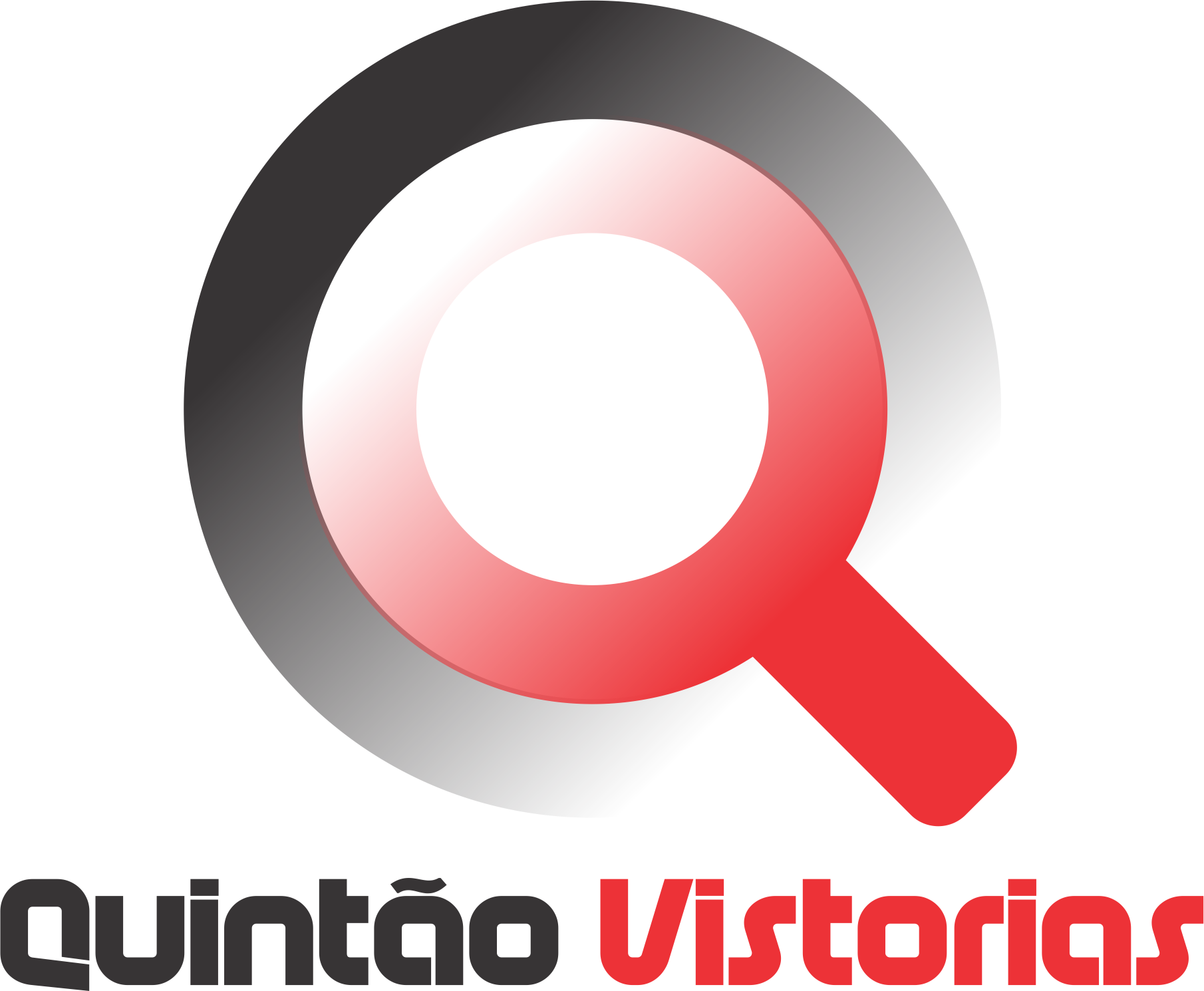 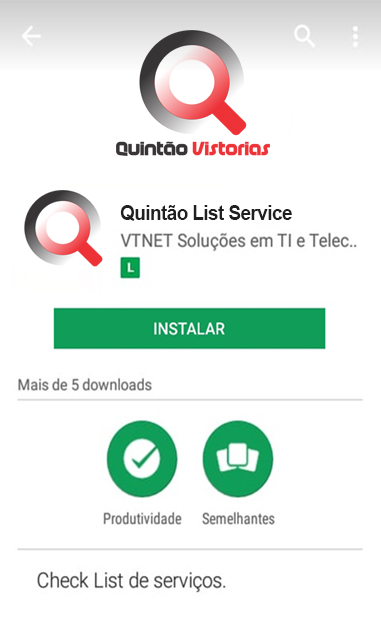 O Aplicativo está disponível na
 plataforma do PLAY STORE .
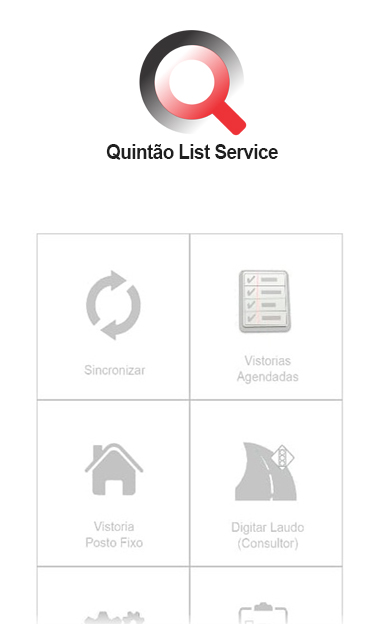 Todos  os agendamentos estarão disponíveis dentro do ícone  de VISTORIAS AGENDANDAS .
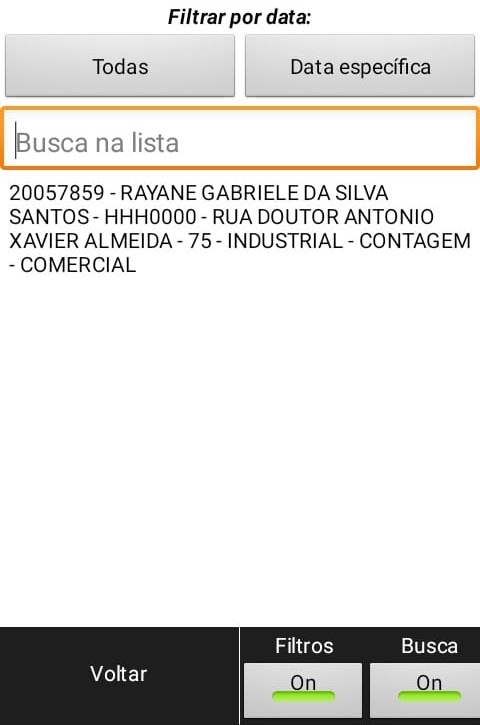 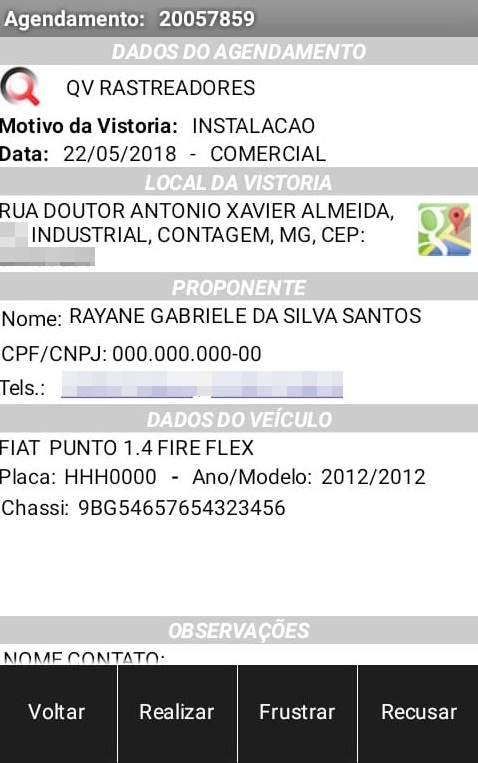 Estará disponível  todos os dados  como do cliente, local, dados do veículo, horário e data do agendamento .
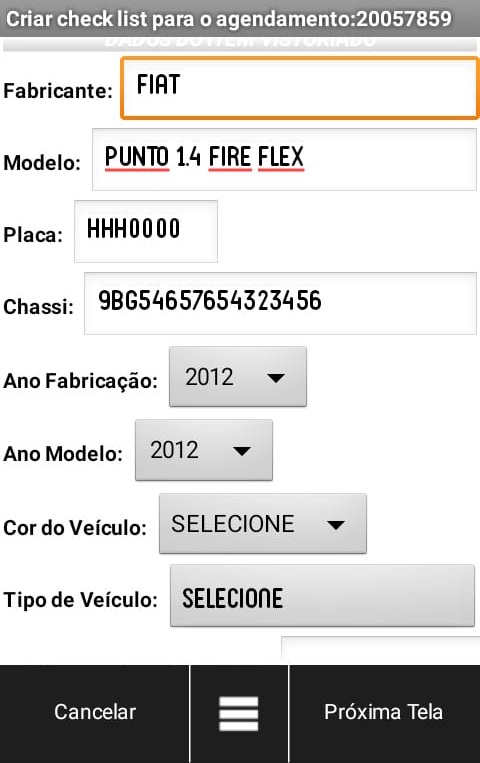 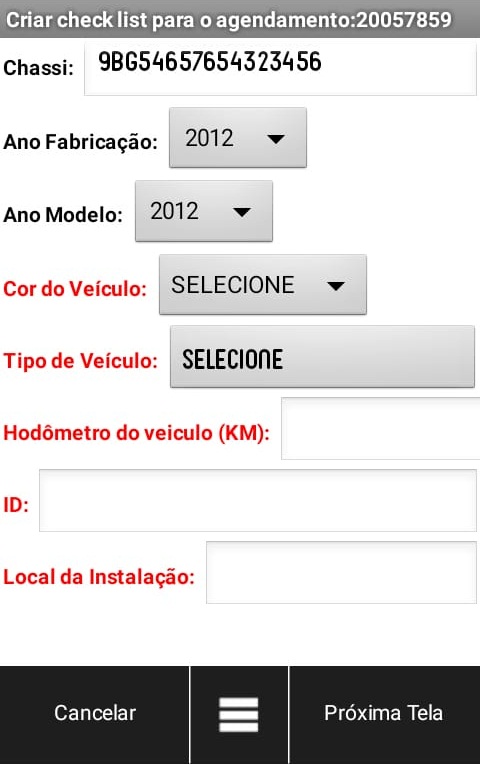 Será necessário preencher todos os dados do veículo para  prosseguir...
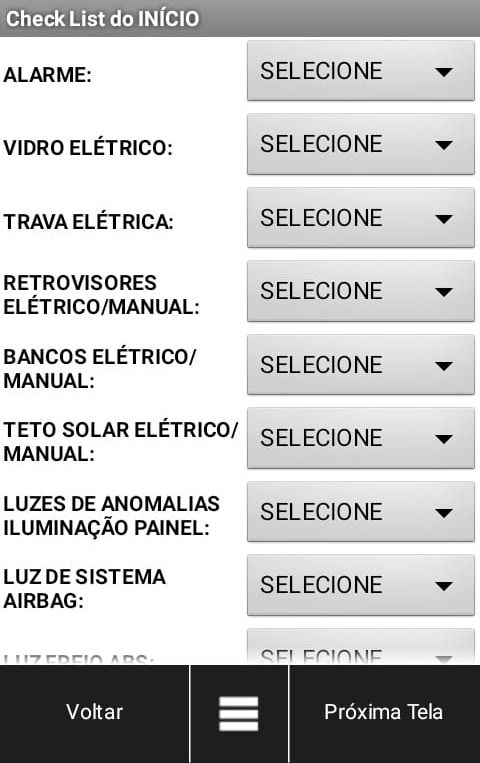 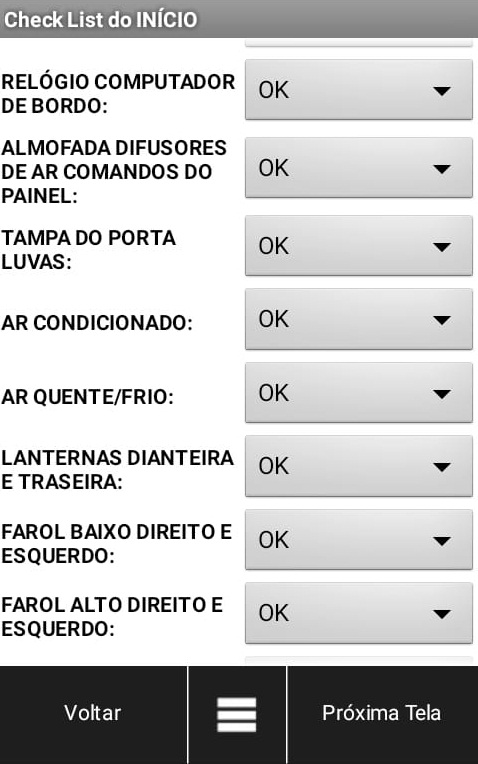 Deverá  ser feita um Chek List de toda  parte elétrica do veículo para constatar que  tudo estava em perfeito estado antes mesmo de começar fazer a instalação.
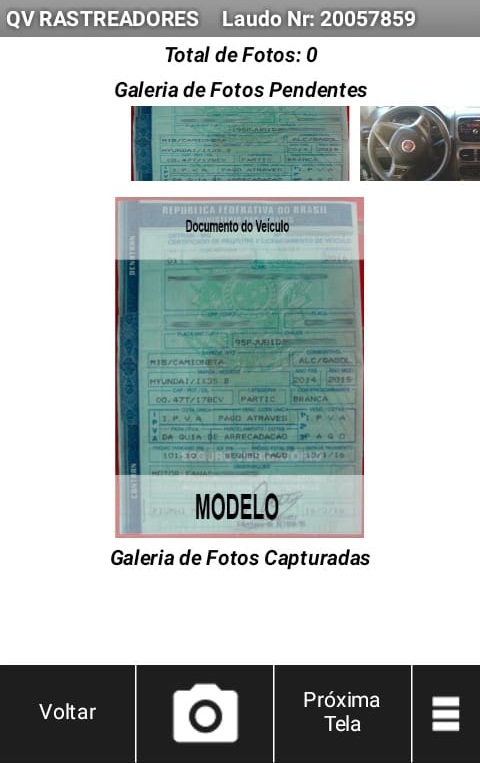 Existe modelo de todas as fotos que devem ser feitas como:DUT Painel Placa
Frontal do veículo 
Chassi
Aparelho (rastreador)Local onde foi instalado o aparelho
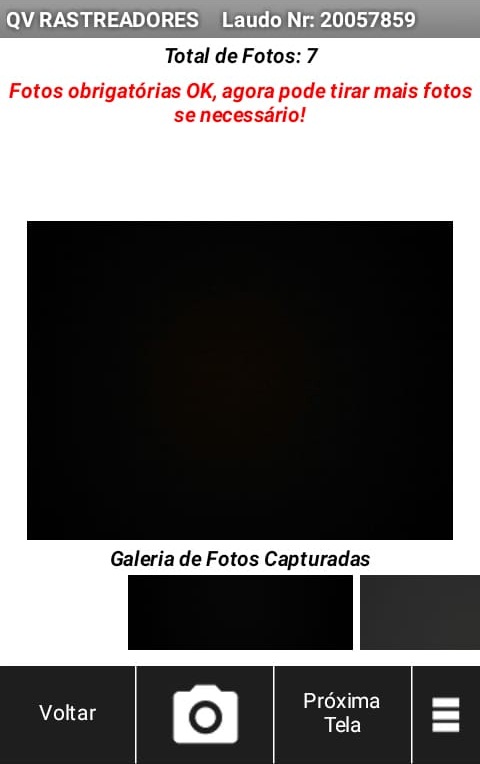 São necessárias 7 fotos, assim que  terminar você tem a opção de  fazer mais alguma outra foto caso ache  necessário, ou clicar em “Próxima Tela” para prosseguir.
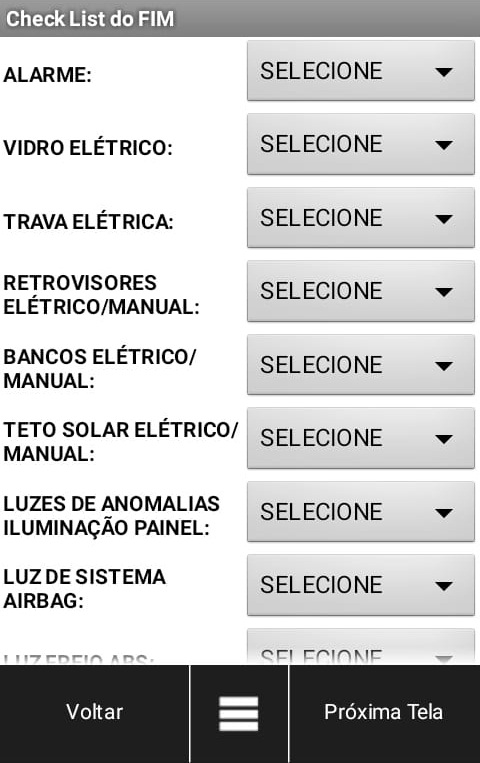 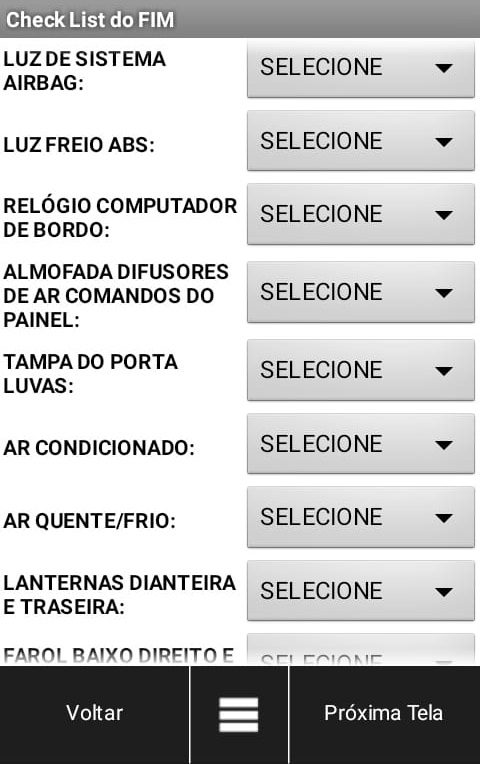 Após realizar a instalação do rastreador, deverá ser feito novamente um Check List de toda a parte elétrica do veículo, para se certificar que  todas estão em pleno funcionamento.
Quintão Vistorias
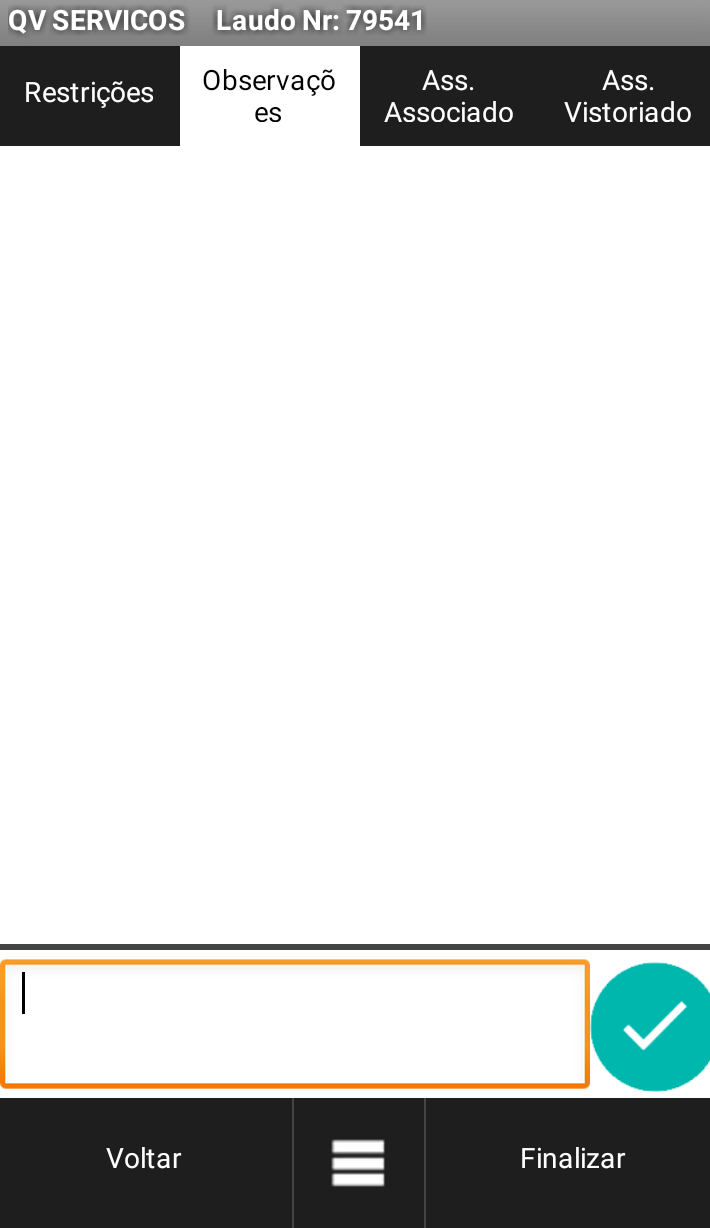 Esse campo é  destinado para inserir qualquer informação do veículo, ou até  mesmo sobre a instalação realizada.
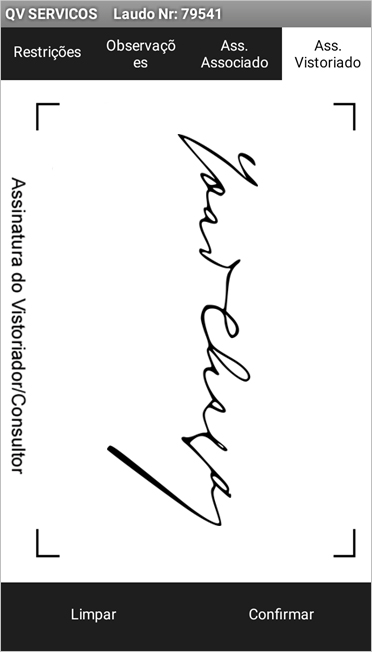 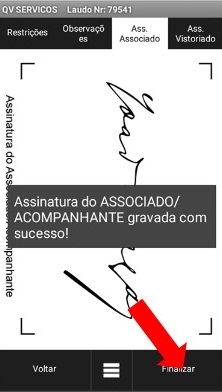 O  técnico deverá assinar após a realização do serviço, no qual também  o  associado ou o acompanhante deverá assinar .
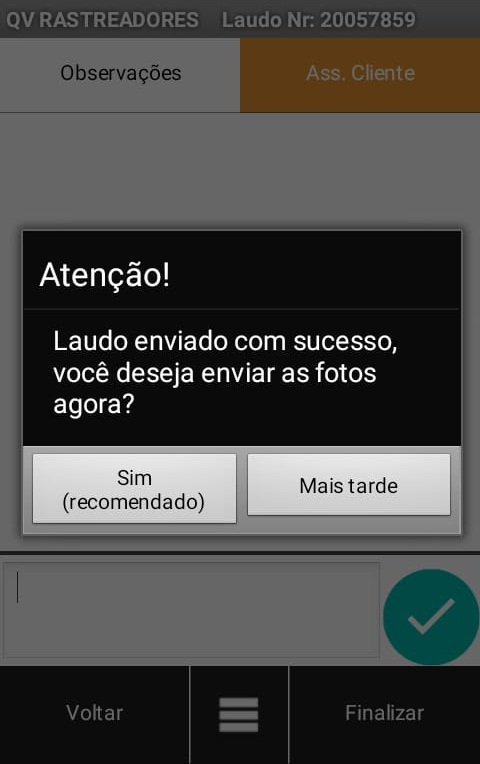 Depois de instalado, e assinado só  finalizar enviando o laudo e as fotos para o sistema da Quintão Vistorias .
   Obs: As fotos só serão enviadas se o celular estiver conectado na internet.
Quando estiver sem internet só clicar em “Mais Tarde”. Quando voltar a se conectar a uma rede de internet, entre novamente no aplicativo e encaminhe as fotos.
Envia no momento, caso esteja conectado a internet.
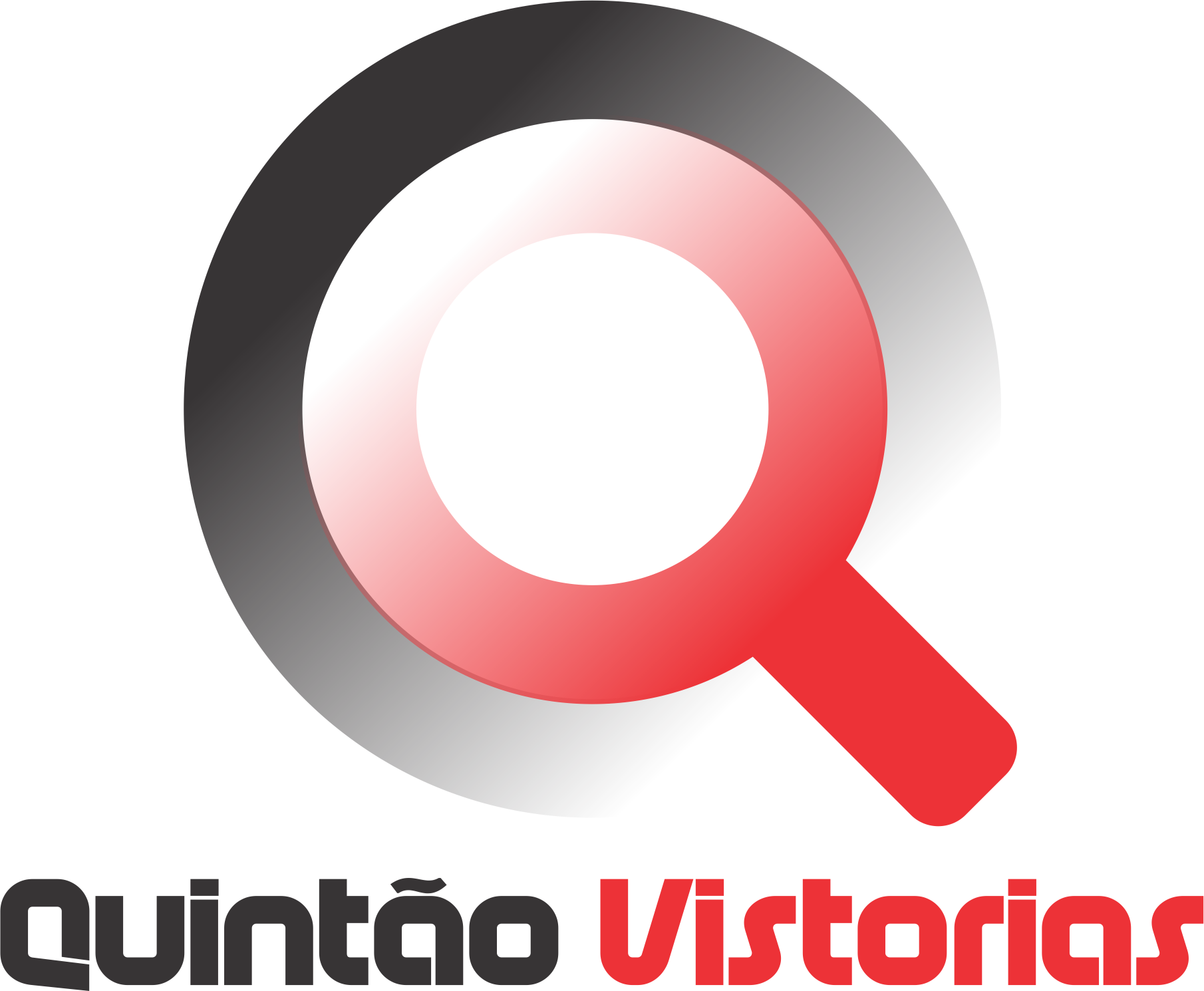 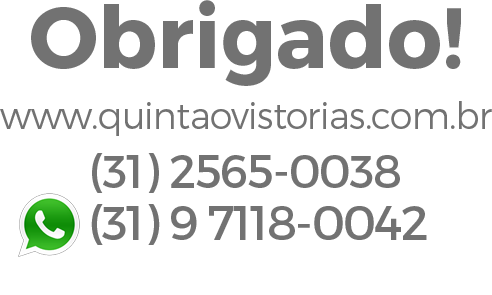